Witajcie w G5
Samorząd Uczniowski
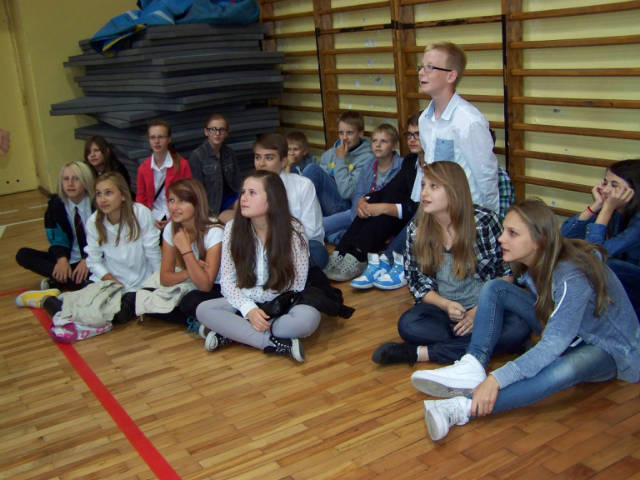 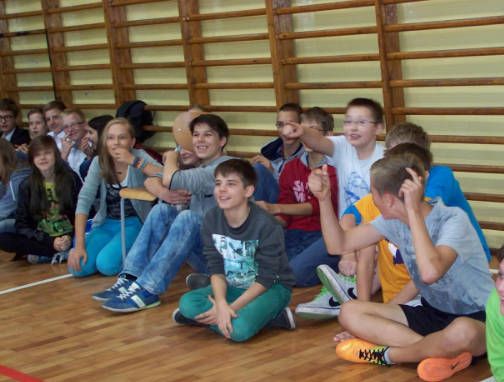 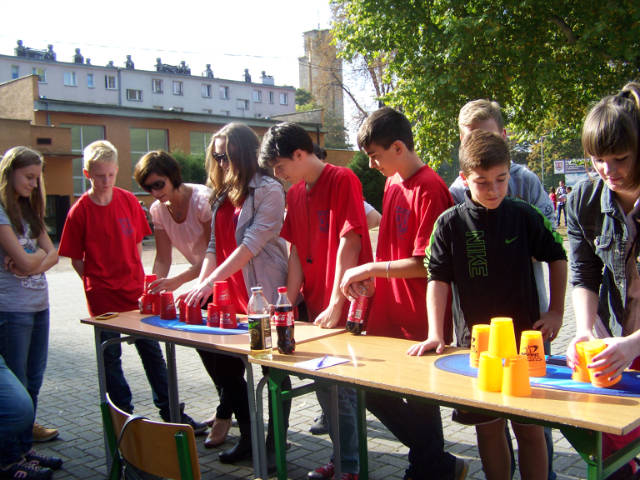 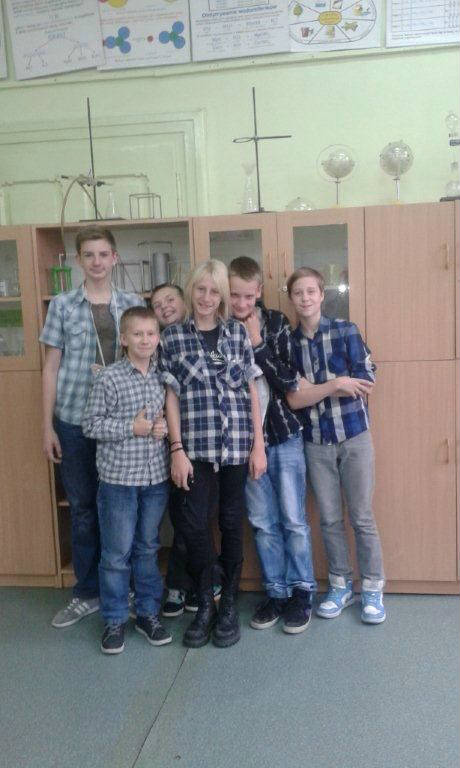 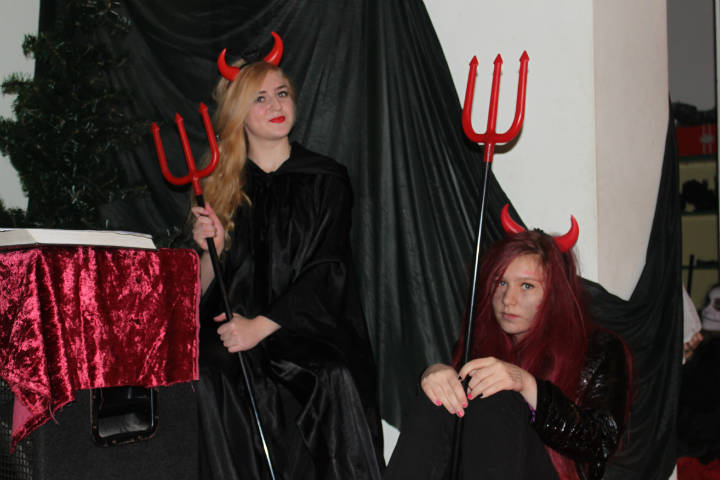 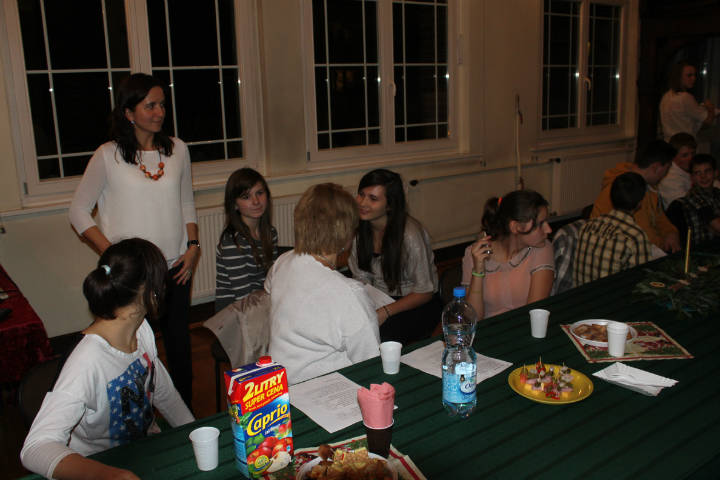 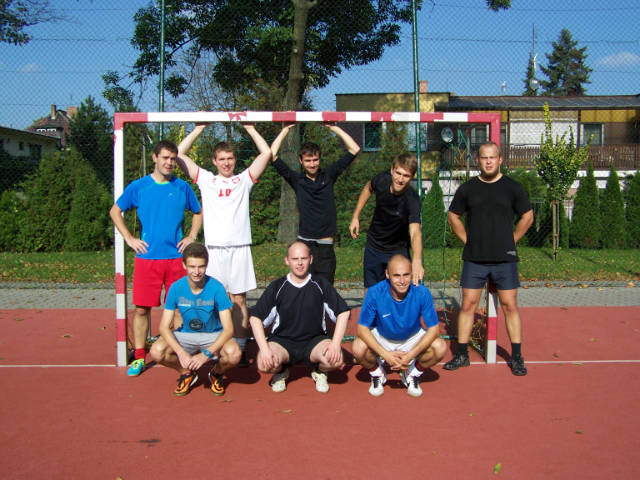 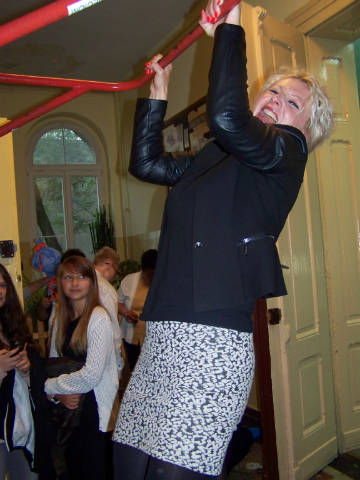 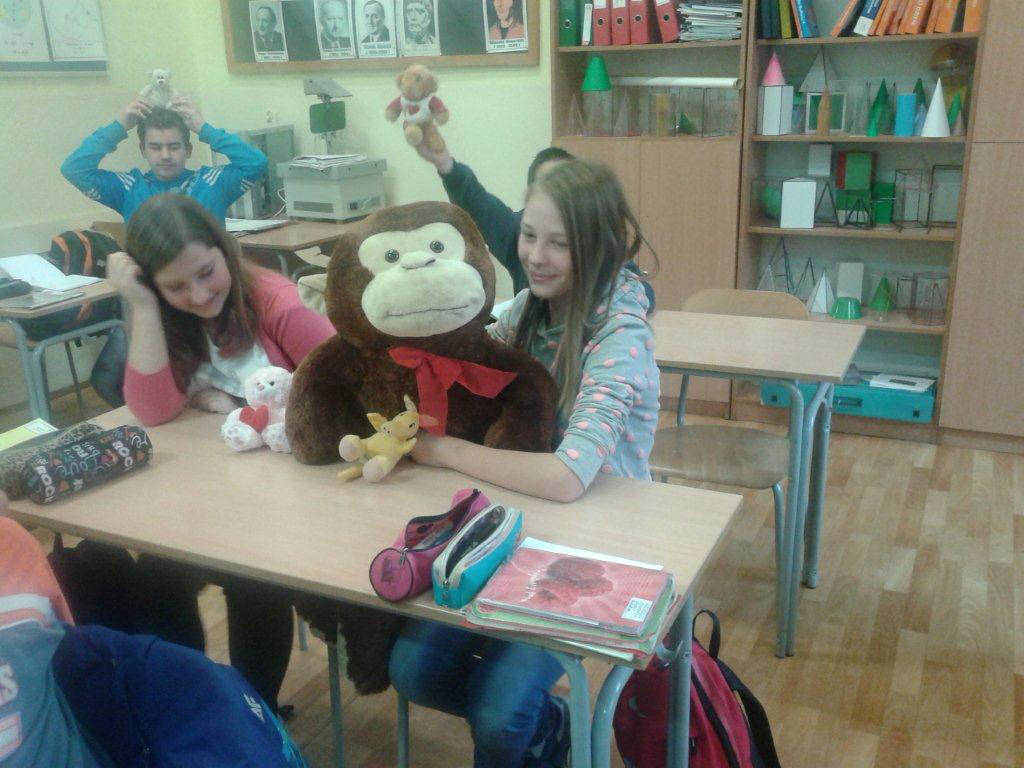 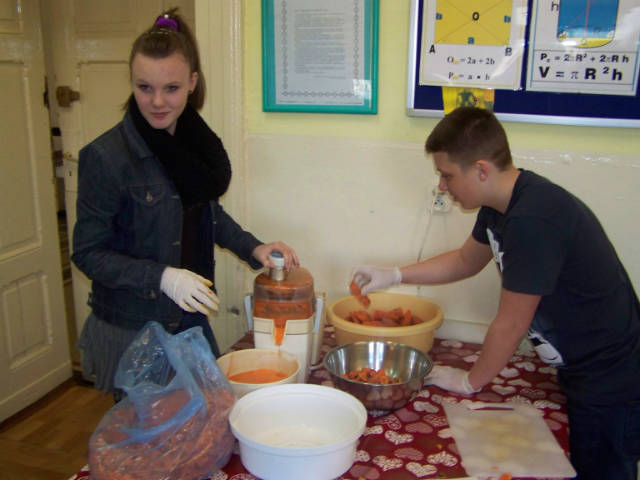 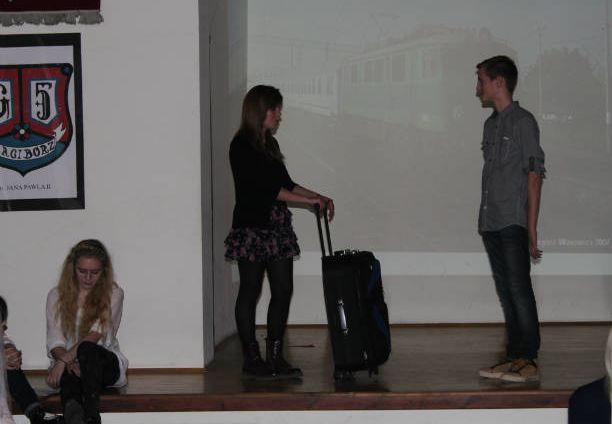 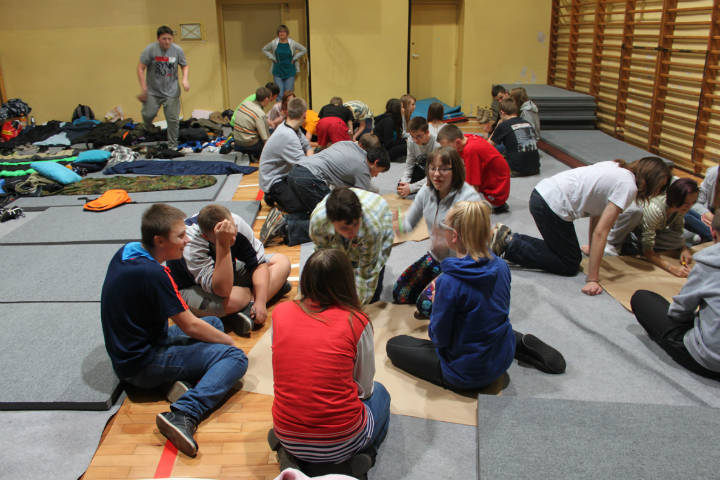 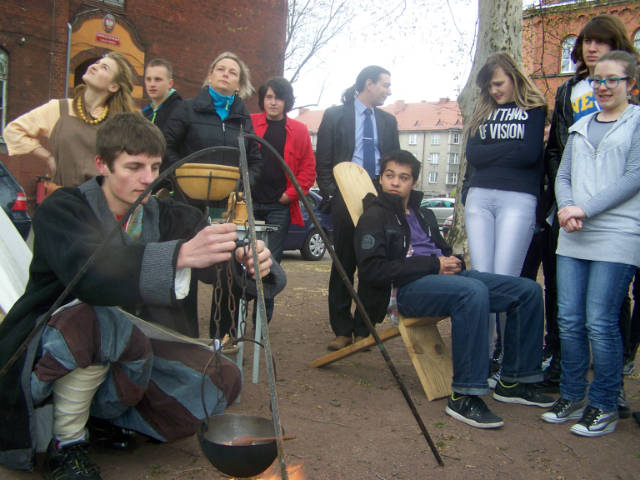 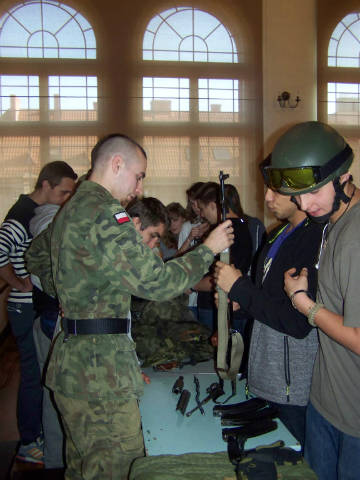 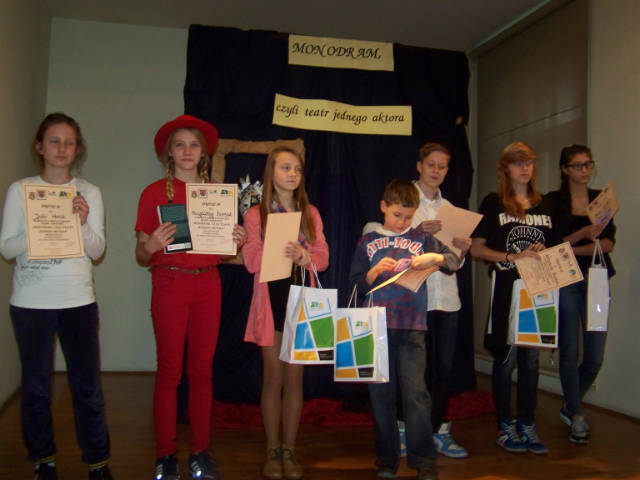 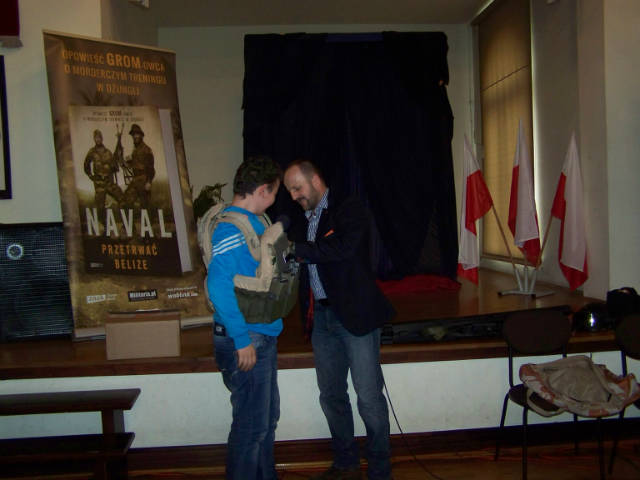 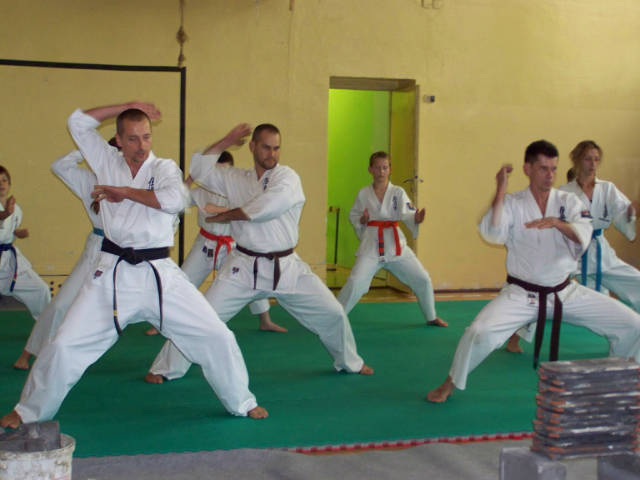 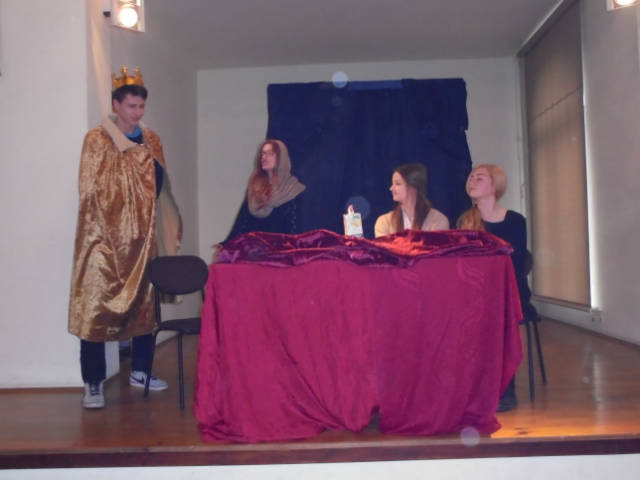 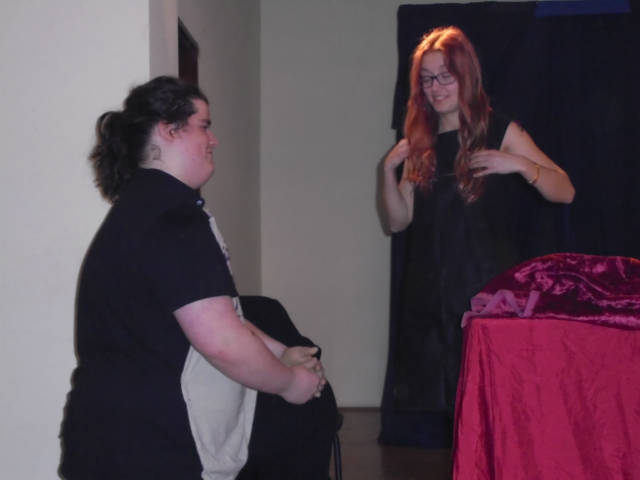 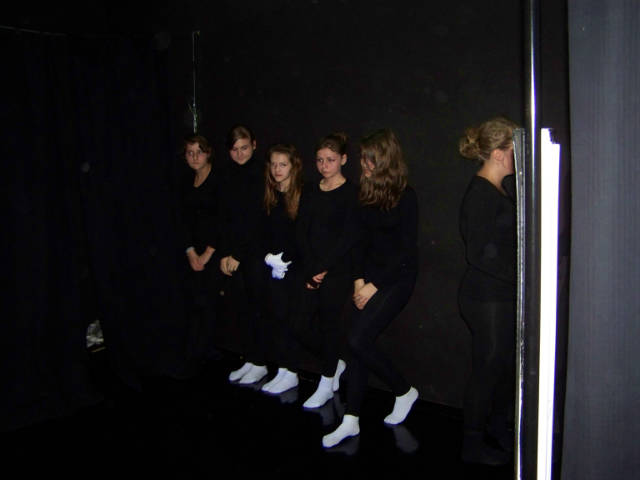 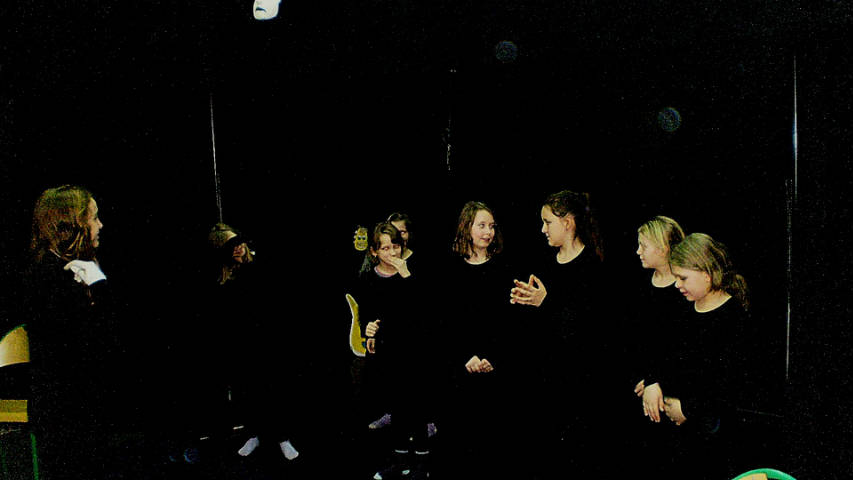 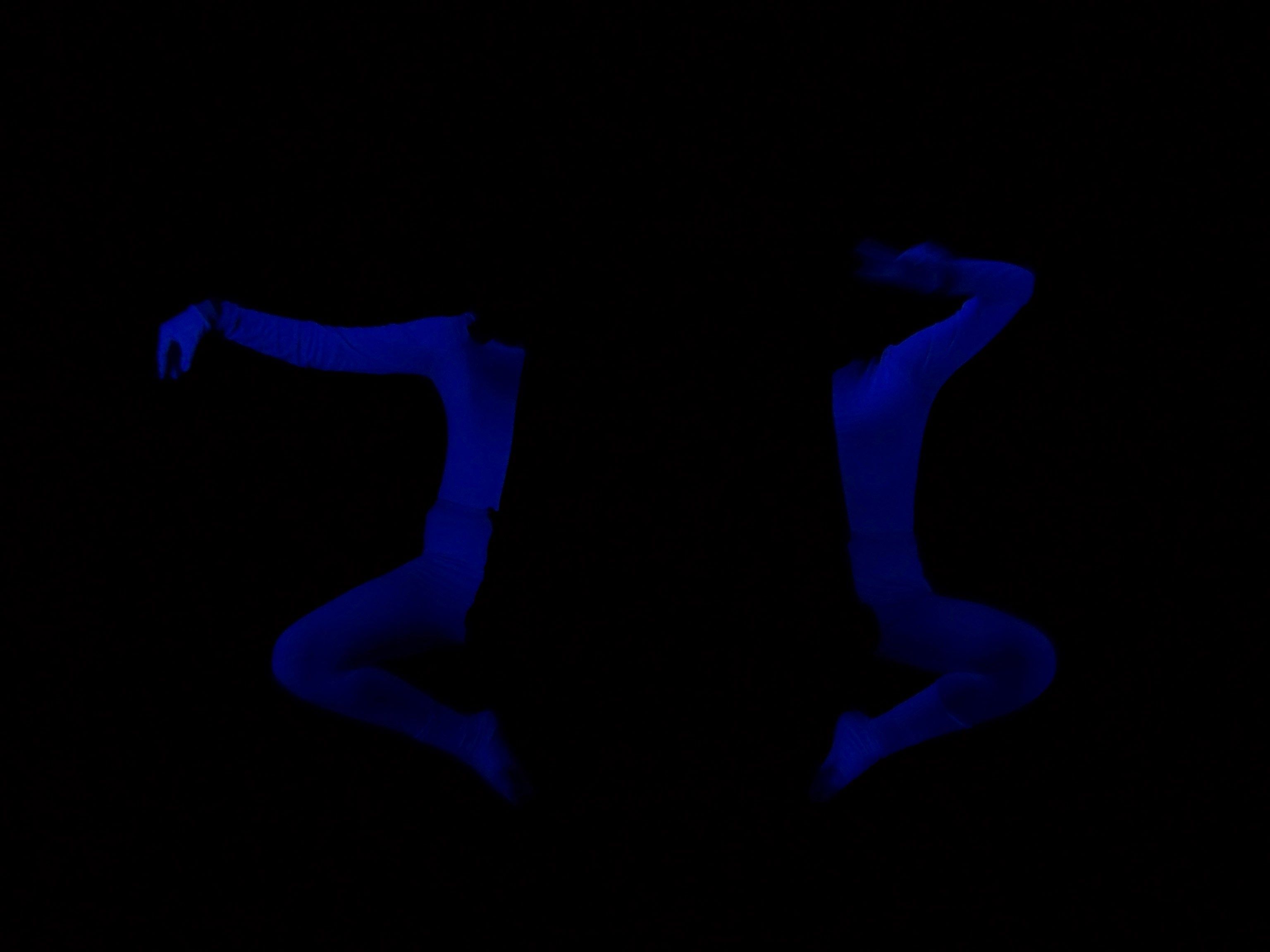 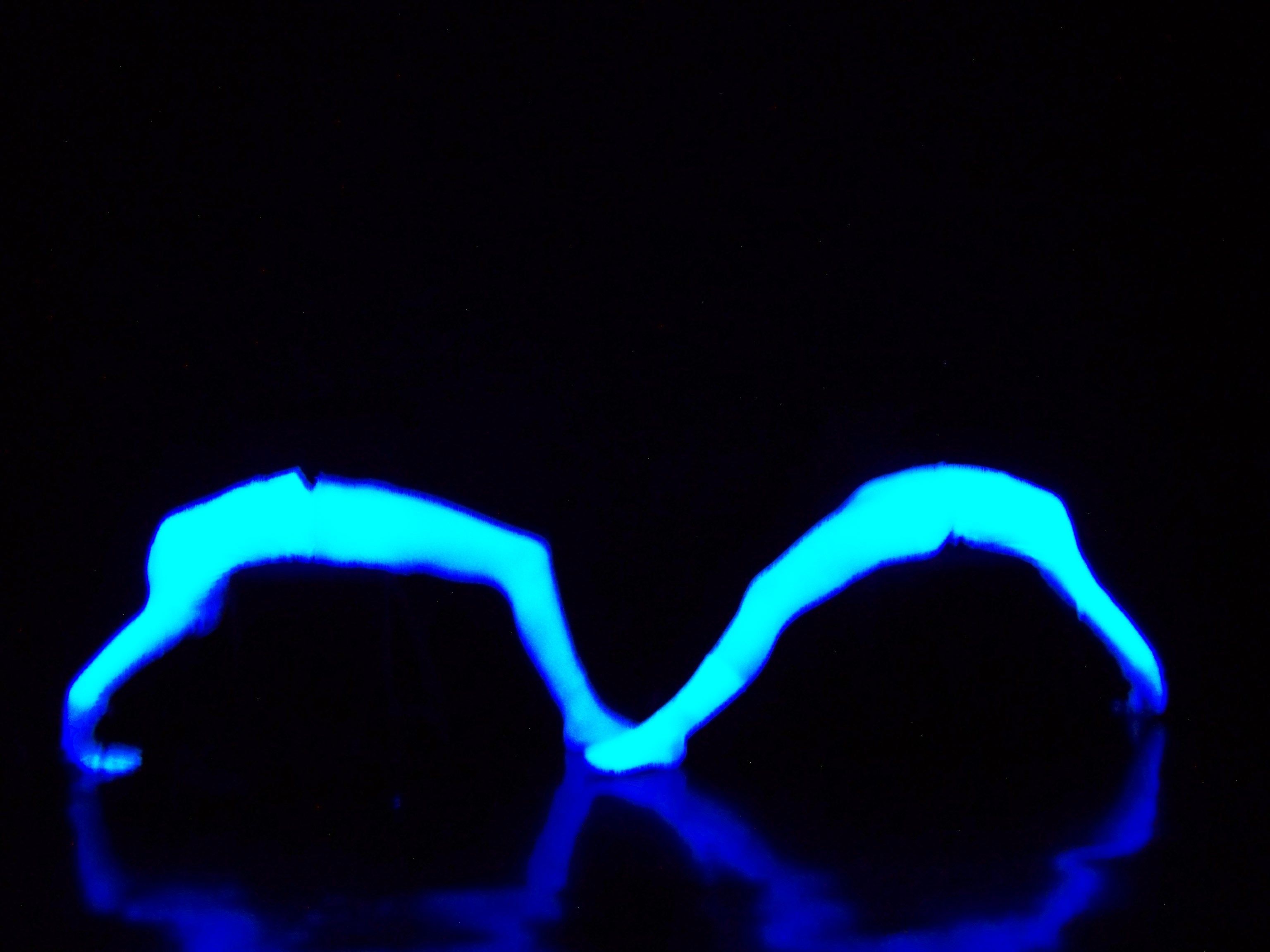 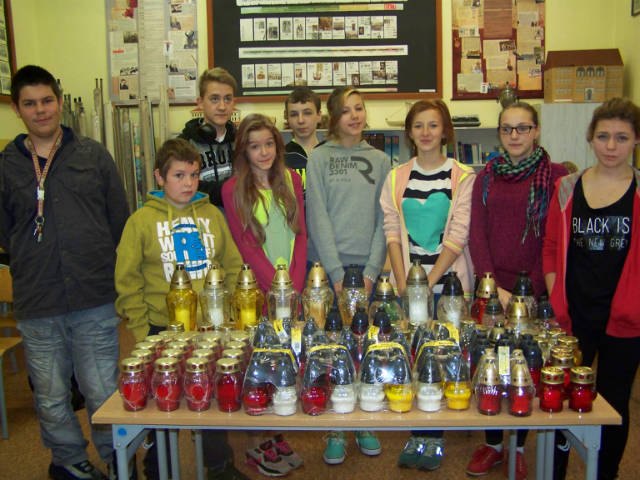 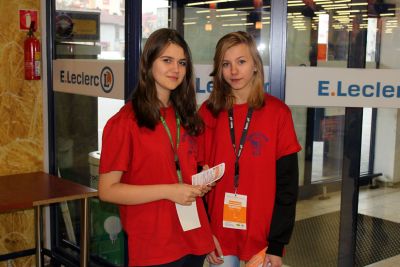 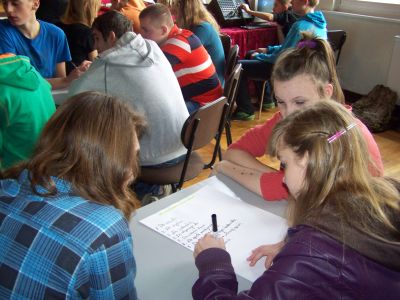 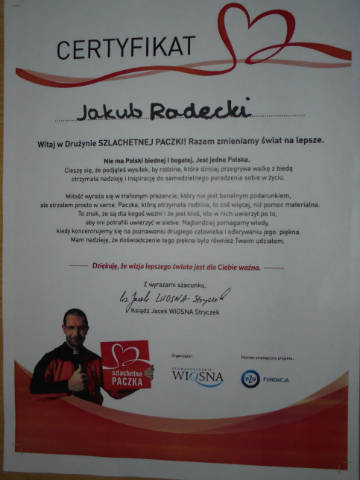 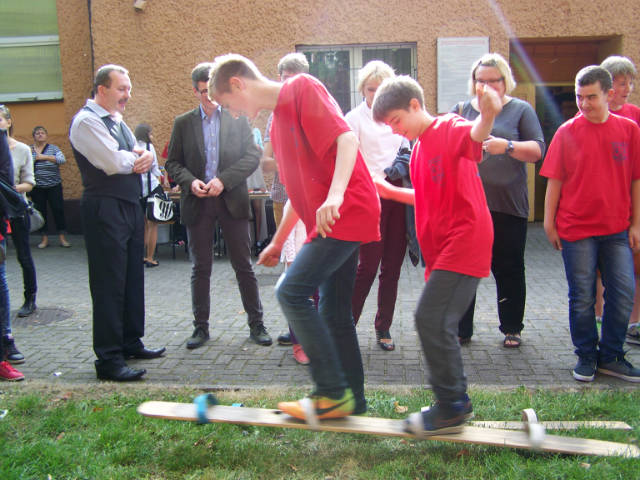 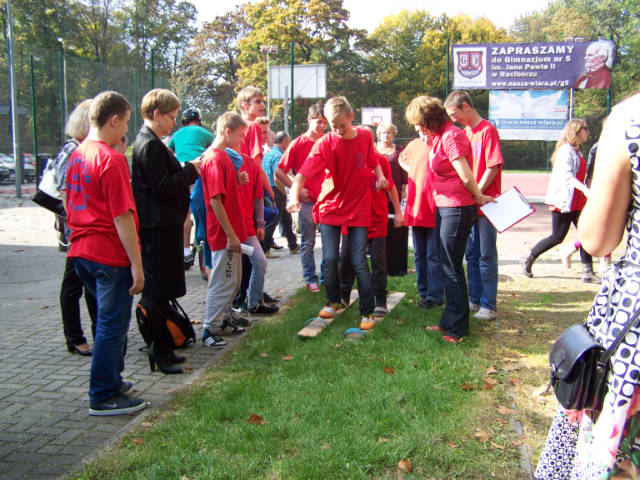 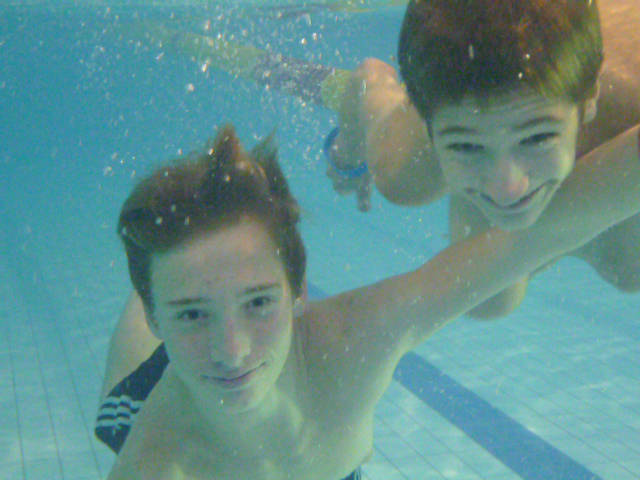 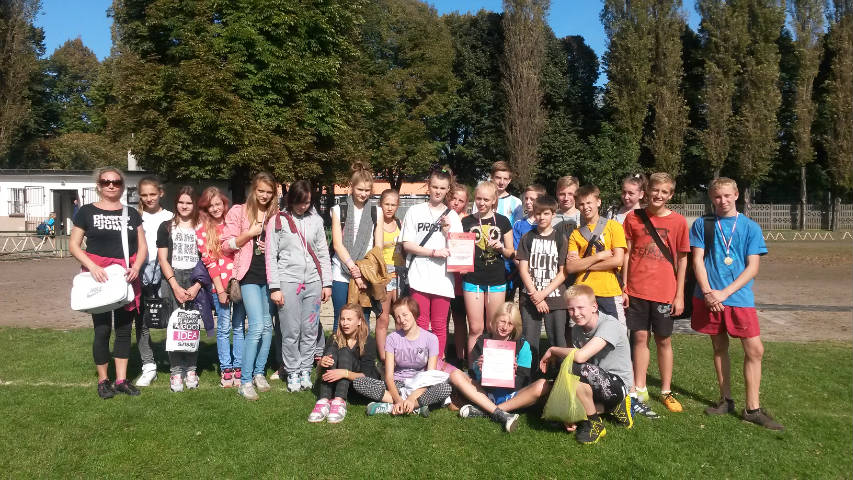 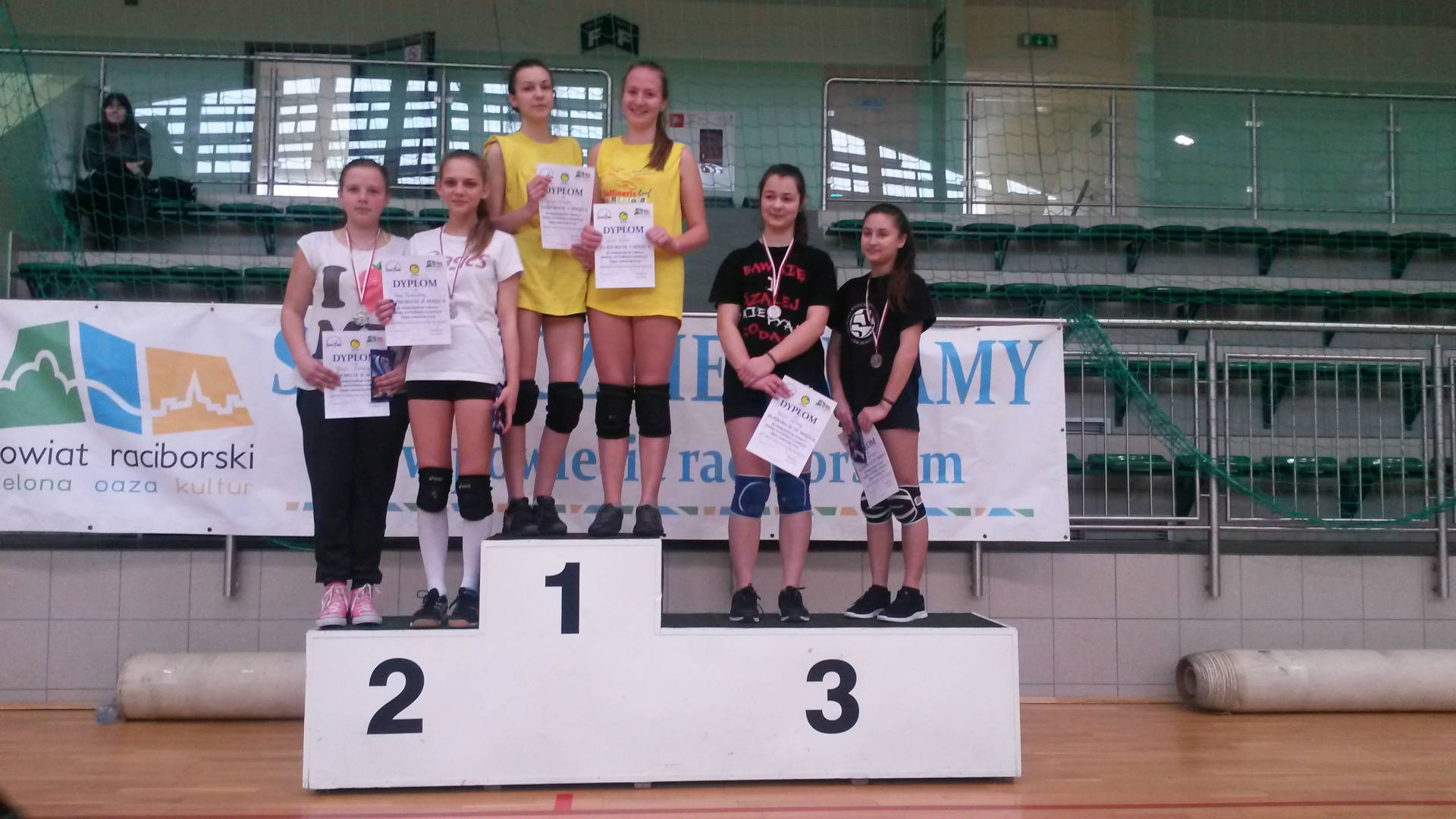 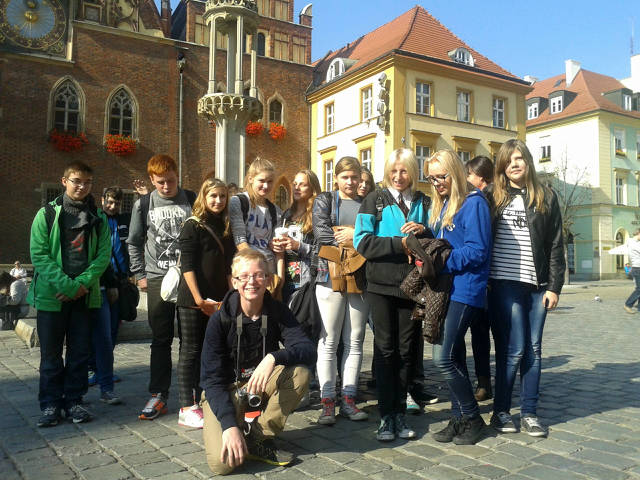 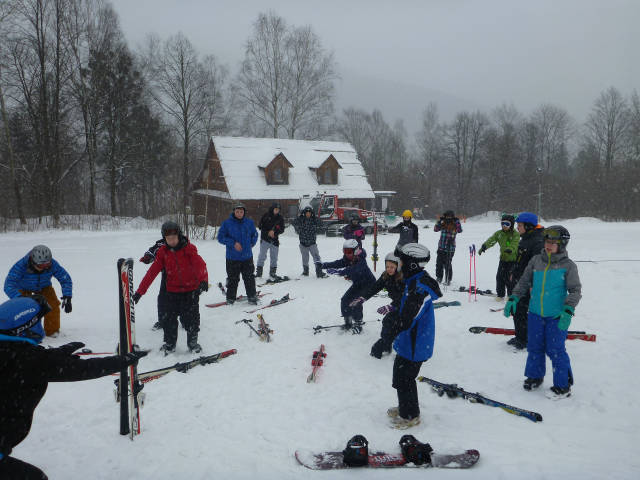 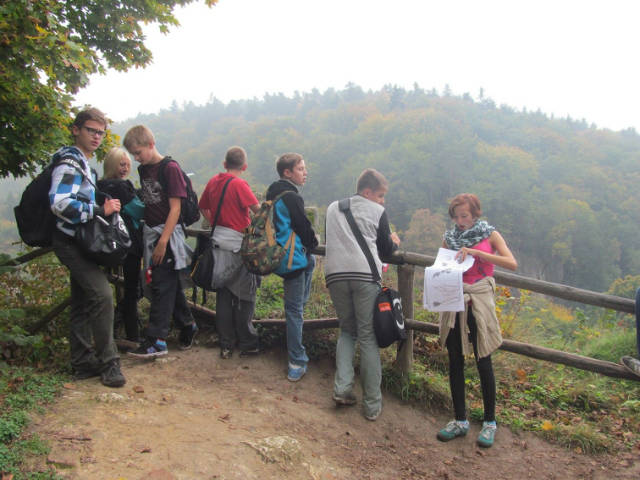 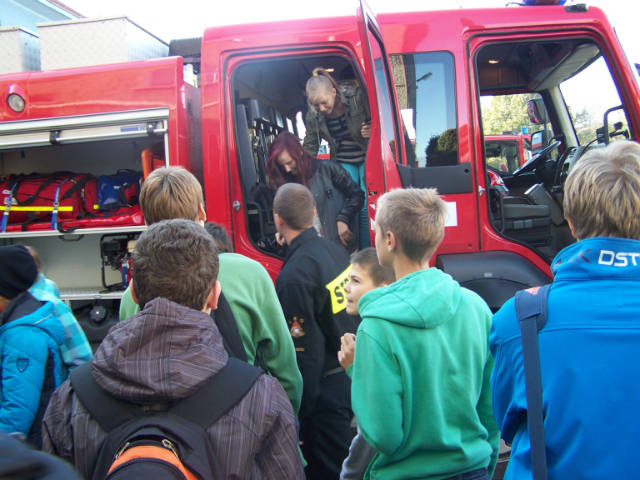 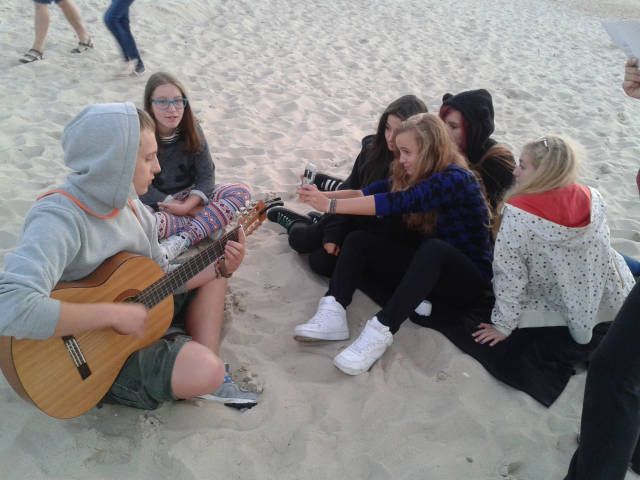 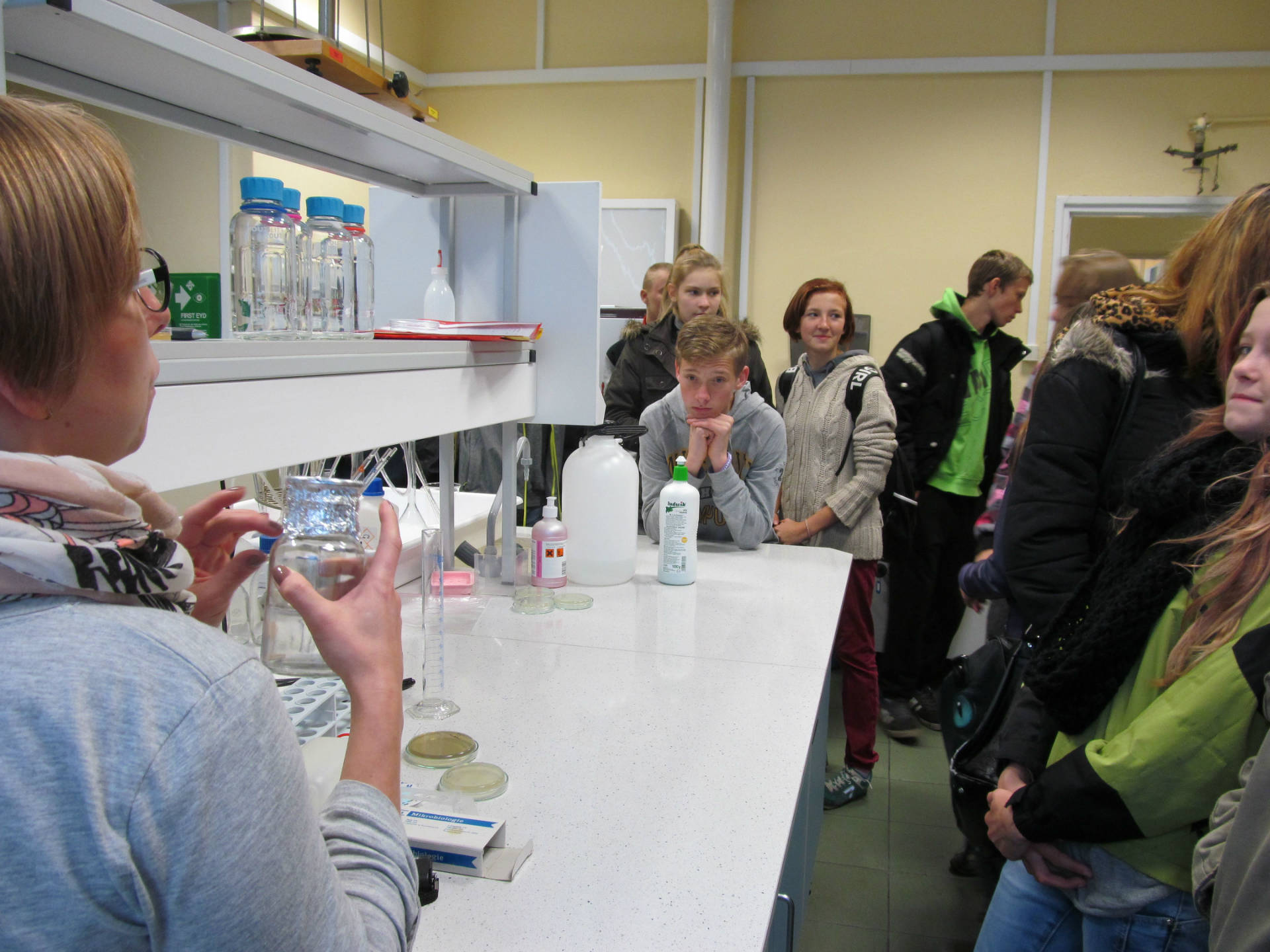 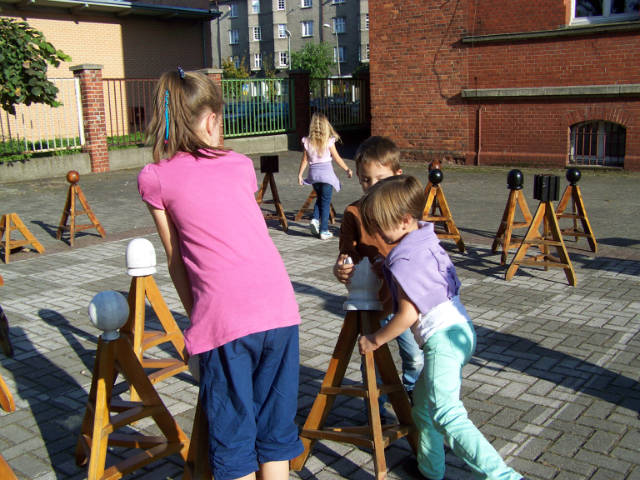 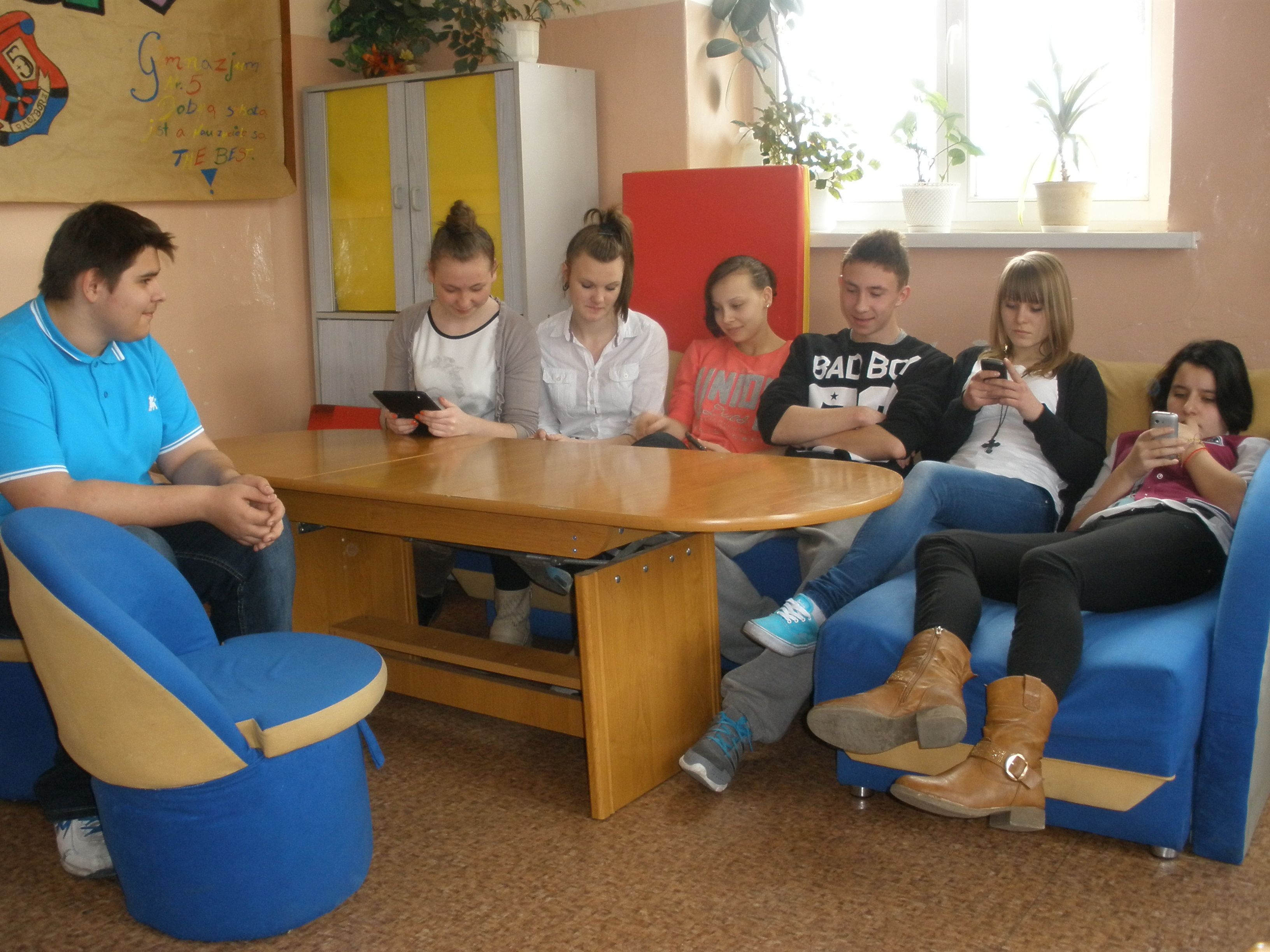 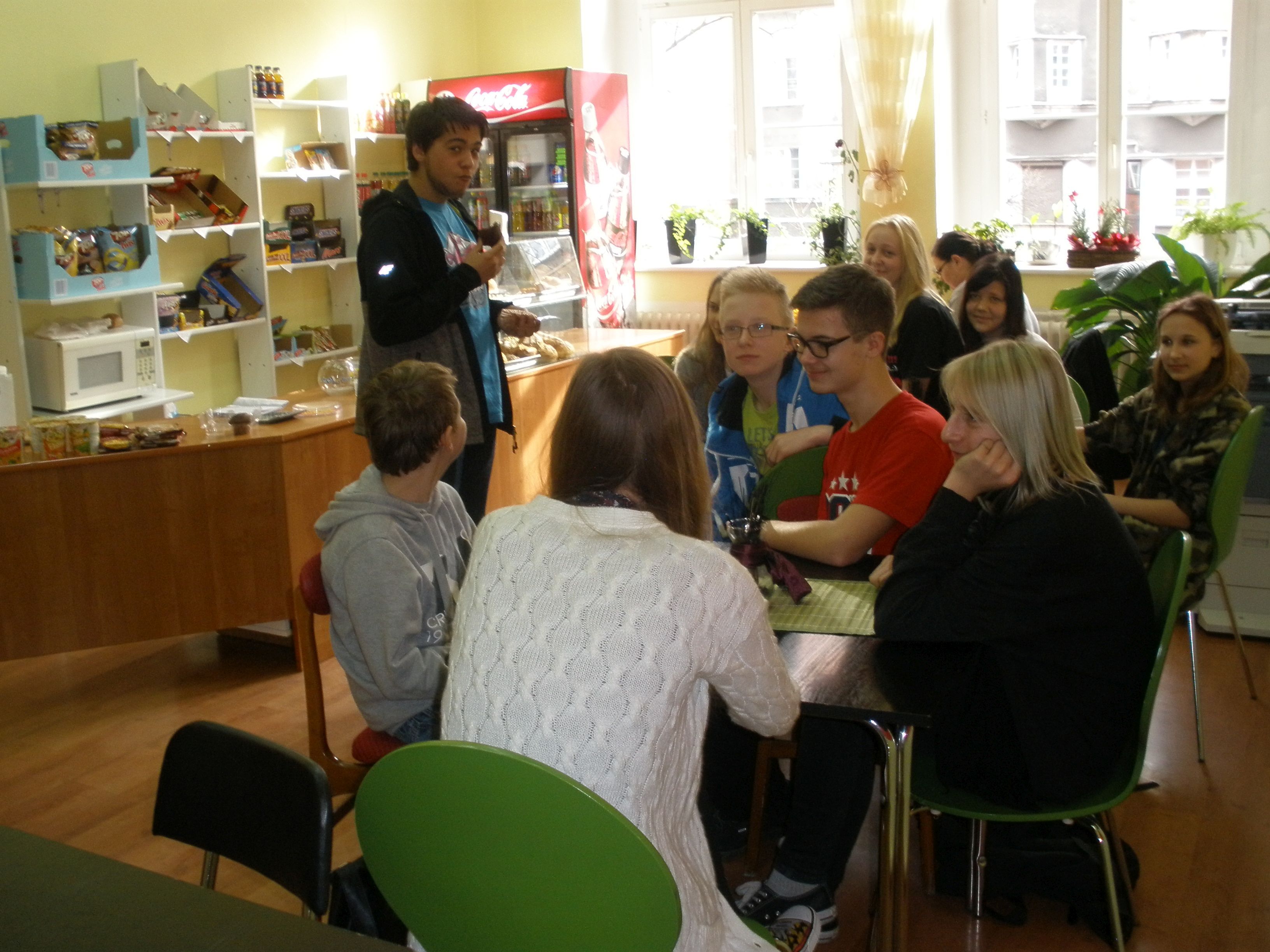 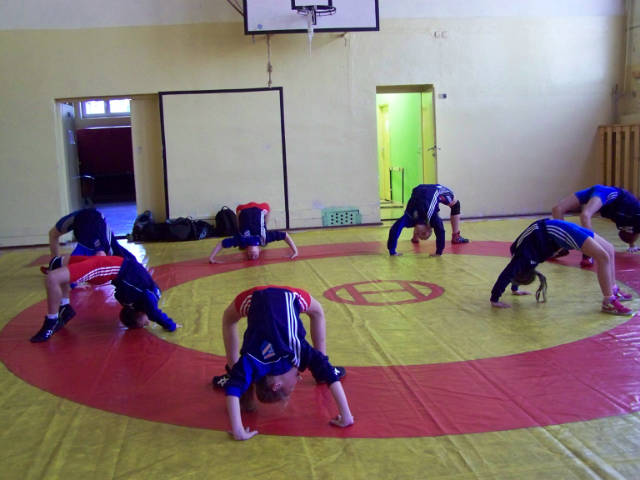 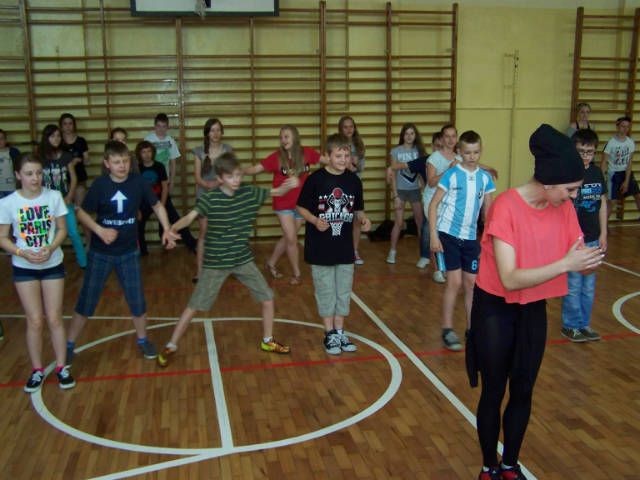 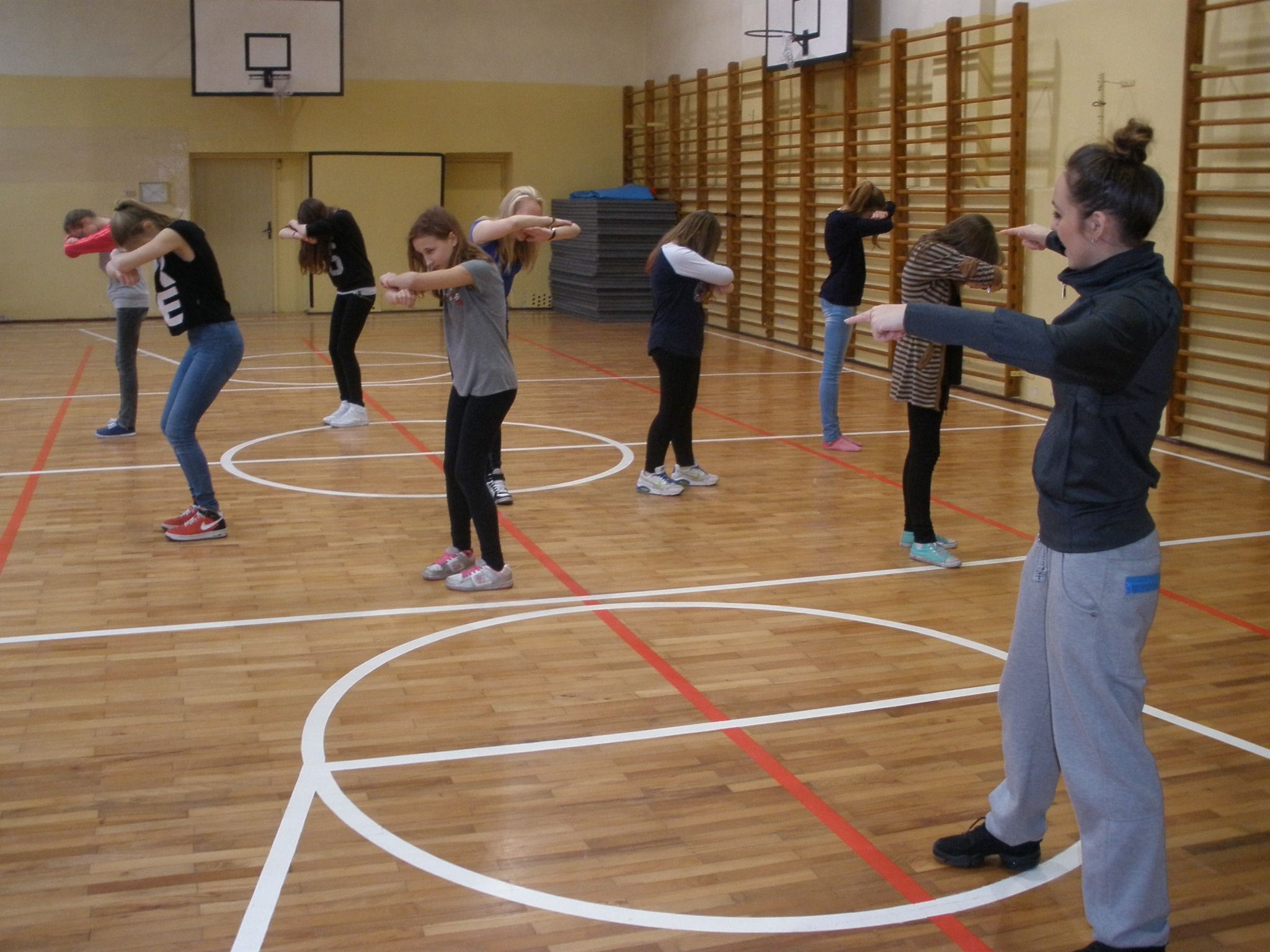 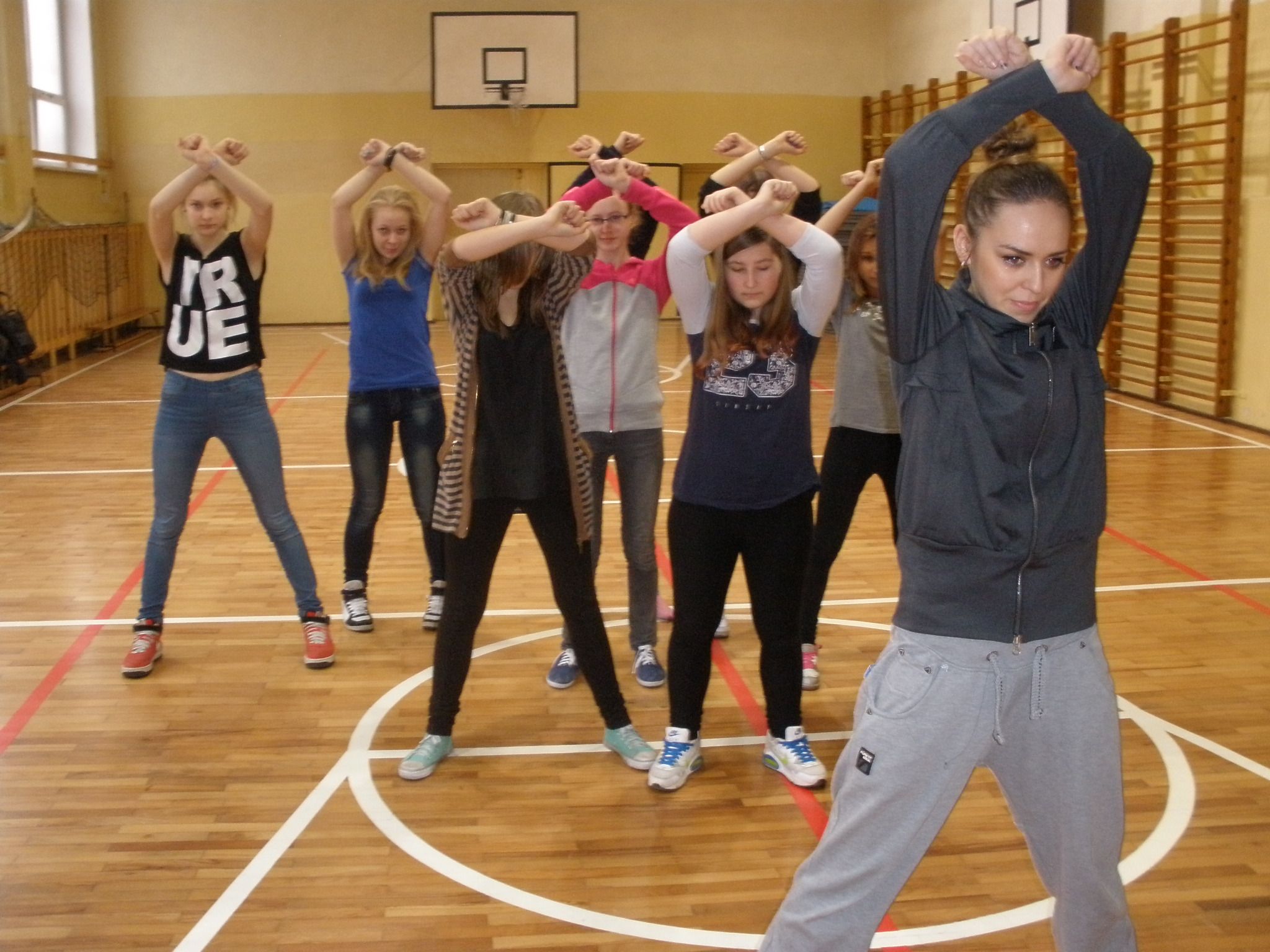